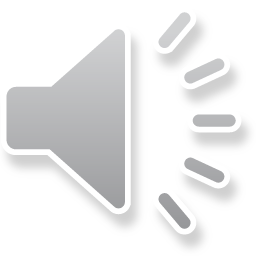 202X
创意手绘毕业答辩
A designer can use default text to simulate what text would look like. A designer can use default text to simulate what text would look like.
汇报人：好客模板
[Speaker Notes: 更多模板请关注：https://www.haoke.com/]
01
学术背景简介
02
研究过程简介
目录
03
遗留问题探讨
04
学术归纳总结
[第一章]
学术背景简介
A designer can use default text to simulate what text would look like. A designer can use default text to simulate what text would look like.
这里可以是标题
背景1
背景2
A designer can use default text to simulate what text would look like. If it is not real text.
A designer can use default text to simulate what text would look like. If it is not real text.
A designer can use default text to simulate what text would look like. If it is not real text.
A designer can use default text to simulate what text would look like. If it is not real text.
这里可以是标题
小标题
A designer can use default text to simulate what text would look like. If it is not real text.
小标题
A designer can use default text to simulate what text would look like. If it is not real text.
小标题
A designer can use default text to simulate what text would look like. If it is not real text.
小标题
A designer can use default text to simulate what text would look like. If it is not real text.
这里可以是标题
小标题
A designer can use default text to simulate what text would look like. If it is not real text. A designer can use default text to simulate what text would look like.
小标题
A designer can use default text to simulate what text would look like. If it is not real text. A designer can use default text to simulate what text would look like.
这里可以是标题
A designer can use default text to simulate what text would look like. A designer can use default text to simulate what text would look like.
关键字
A designer can use default text to simulate what text would look like. A designer can use default text to simulate what text would look like.
关键字
A designer can use default text to simulate what text would look like. A designer can use default text to simulate what text would look like.
关键字
这里可以是标题
01
01
01
关键字
关键字
标题
标题
标题
关键字
A designer can use default text to simulate what text would look like. A designer can use default text to simulate what text would look like.
A designer can use default text to simulate what text would look like. A designer can use default text to simulate what text would look like.
A designer can use default text to simulate what text would look like. A designer can use default text to simulate what text would look like.
[第二章]
研究过程简介
A designer can use default text to simulate what text would look like. A designer can use default text to simulate what text would look like.
这里可以是标题
Add your text here
Add your text here
Add your text here
Add your text here
Add your text here
Add your text here
Add your text here
Add your text here
Add your text here
这里可以是标题
小标题
小标题
小标题
A designer can use default text to simulate what text would look like. If it is not real text.
A designer can use default text to simulate what text would look like. If it is not real text.
A designer can use default text to simulate what text would look like. If it is not real text.
结论
小标题
小标题
小标题
A designer can use default text to simulate what text would look like. If it is not real text.
A designer can use default text to simulate what text would look like. If it is not real text.
A designer can use default text to simulate what text would look like. If it is not real text.
这里可以是标题
A designer can use default text to simulate.
关键字
A designer can use default
关键字
A designer can use default text to simulate
关键字
关键字
A designer can use default text to simulate what text would look like.
这里可以是标题
TAIWAN
HEILONGJIANG
SHANDONG
A designer can use default text to what.
A designer can use default textwould look like.
A designer can use default text to simulate what text would look like.
这里可以是标题
标题
标题
标题
【我是一个标题】
【我是一个标题】
【我是一个标题】
A designer can use default text to simulate what text would look like. A designer can use default text to simulate what text would look like.
A designer can use default text to simulate what text would look like. If it is not real text.
A designer can use default text to simulate what text would look like. If it is not real text.
[第三章]
遗留问题探讨
A designer can use default text to simulate what text would look like. A designer can use default text to simulate what text would look like.
这里可以是标题
关键字1
关键字3
关键字2
关键字4
这里可以是标题
标题
标题
A designer can use default text to simulate what text would look like. like.
A designer can use default text to simulate what text would look like. like.
W
S
O
T
标题
标题
A designer can use default text to simulate what text would look like. A designer can use default text to simulate what text would look like.
A designer can use default text to simulate what text would look like. A designer can use default text to simulate what text would look like.
这里可以是标题
step 1
A designer can use default text to simulate what text would look like.
A designer can use default text to simulate what text would look like.
step 2
A designer can use default text to simulate what text would look like.
step 3
A designer can use default text to simulate what text would look like.
step 4
这里可以是标题
小标题
小标题
小标题
A designer can use default text to simulate what text would look like.
A designer can use default text to simulate what text would look like.
A designer can use default text to simulate what text would look like.
小标题
小标题
小标题
点击此处更换文本https://haoke.com/
点击此处更换文本https://haoke.com/
点击此处更换文本https://haoke.com/
这里可以是标题
小标题
22%
A designer can use default text to simulate what text would look like.
小标题
11%
A designer can use default text to simulate what text would look like.
小标题
46%
A designer can use default text to simulate what text would look like.
小标题
38%
A designer can use default text to simulate what text would look like.
[第四章]
学术归纳总结
A designer can use default text to simulate what text would look like. A designer can use default text to simulate what text would look like.
这里可以是标题
小标题
小标题
A designer can use default text look like.
A designer can use default text
小标题
小标题
A designer can use default text would look like.
A designer can use default text
小标题
小标题
A designer can use default text to simulate what text would look like.
A designer can use default text to simulate what text would look like.
这里可以是标题
小标题
A designer can use default text to simulate what text would look like.
小标题
小标题
A designer can use default text to simulate what text would look like.
A designer can use default text to simulate what text would look like.
这里可以是标题
小标题
40%
A designer can use default text
小标题
60%
A designer can use default text
小标题
70%
A designer can use default text to simulate what text would look like.
这里可以是标题
输入小标题
输入小标题
01
03
A designer can use default text to simulate what text would look like. If it is not real text.
A designer can use default text to simulate what text would look like. If it is not real text.
输入小标题
输入小标题
04
02
A designer can use default text to simulate what text would look like. If it is not real text.
A designer can use default text to simulate what text would look like. If it is not real text.
这里可以是标题
10%
A designer can use default text to simulate what text would look like. If it is not real text.
25%
A designer can use default text to simulate what text would look like. If it is not real text.
72%
A designer can use default text to simulate what text would look like. If it is not real text.
致谢
好客模板感谢一路有你
本PPT共27页，剩余模板素材均可自主编辑使用
【字体说明】
系统需要安装的字体说明
Arial
方正静蕾简体
数字
中文
方正静蕾简体
方正静蕾简体
方正静蕾简体
新蒂小丸子黑板报
方正静蕾简体
赠送精美手绘图标
赠送精美手绘图标